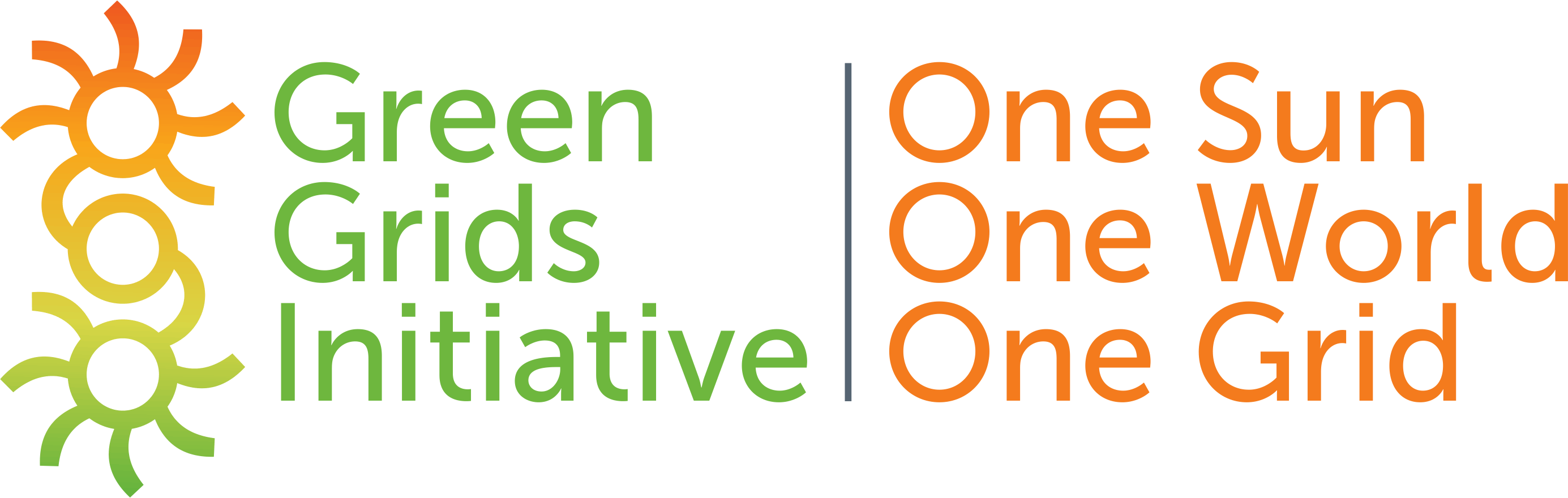 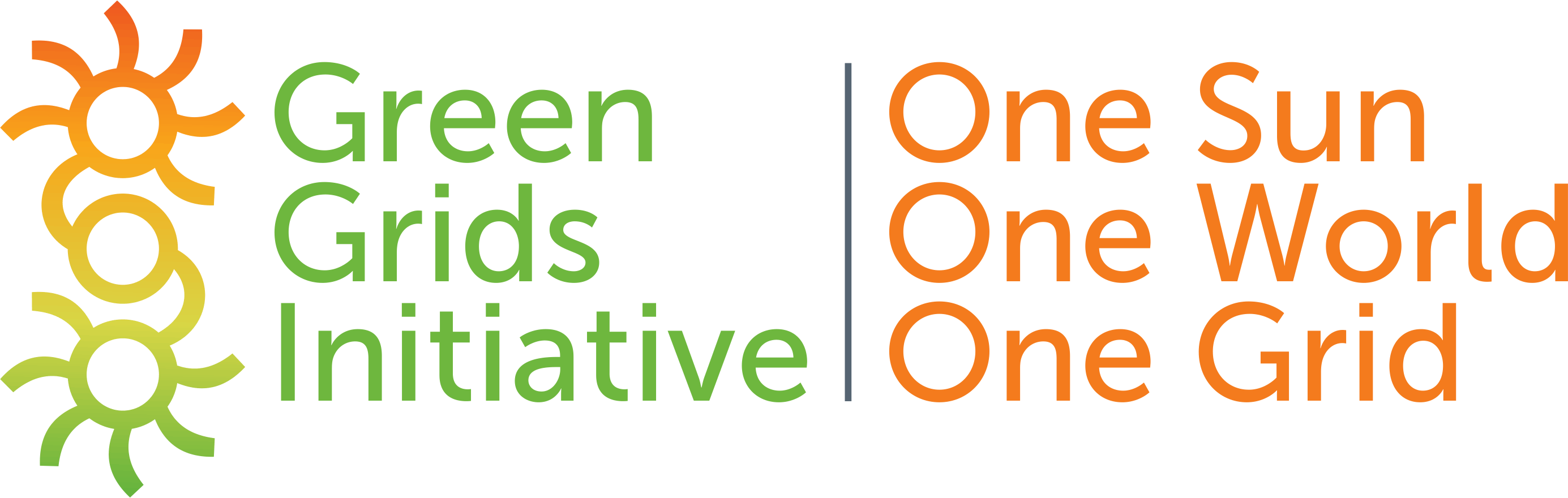 Breakthrough Agenda
Principles for Interconnection
Overview
The Principles for Interconnectors paper provides a starting point guide for policy makers and developers starting multi-country discussions on developing an electricity interconnector project.
Cross border interconnection offers major opportunities to scale up renewables, enhance energy security and promote sustainable development. 

For example, in the Asia-Pacific region, achieving 15% cross-border electricity trade by 2040 could unlock:
Value
Emissions saved
US$493 billion
3.07 billion tonnes CO2e
Source: SunCable
Life Cycle Stages
[Speaker Notes: To note draft principle life cycle stages – July 2023]
1. Concept
Principles:
Processes of the concept stage
Preliminary studies should address all social economic welfare factors

Studies should be conducted by credible third parties 

Feasibility studies should include input from all affected parties

Interconnectors should be considered as part of larger power system plans 

Cost Benefit Analysis should measure social economic welfare of the project
3. Operation
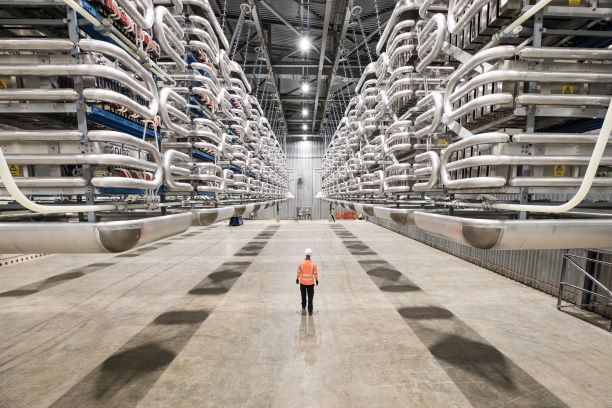 Principles:
A trilateral agreement covering the coordinated operation of the interconnector must be agreed and updated.

Develop clear lines of communication for emergencies, planned outages, and shared maintenance.

There should be a legal framework agreement underpinning the trade over an interconnector.
2. Project development plan
Principles:
Government A
Government B
Setting up a trilateral forum between governments, regulators and operators and/or developers is advantageous. It can cover:
Regulatory frameworks for managing the costs and revenues associated with the project.
Developing a pathway for regulatory arrangements.
Apportionment of costs between countries.
Agreement of project boundaries with TSOs.
Regulator A
Regulator B
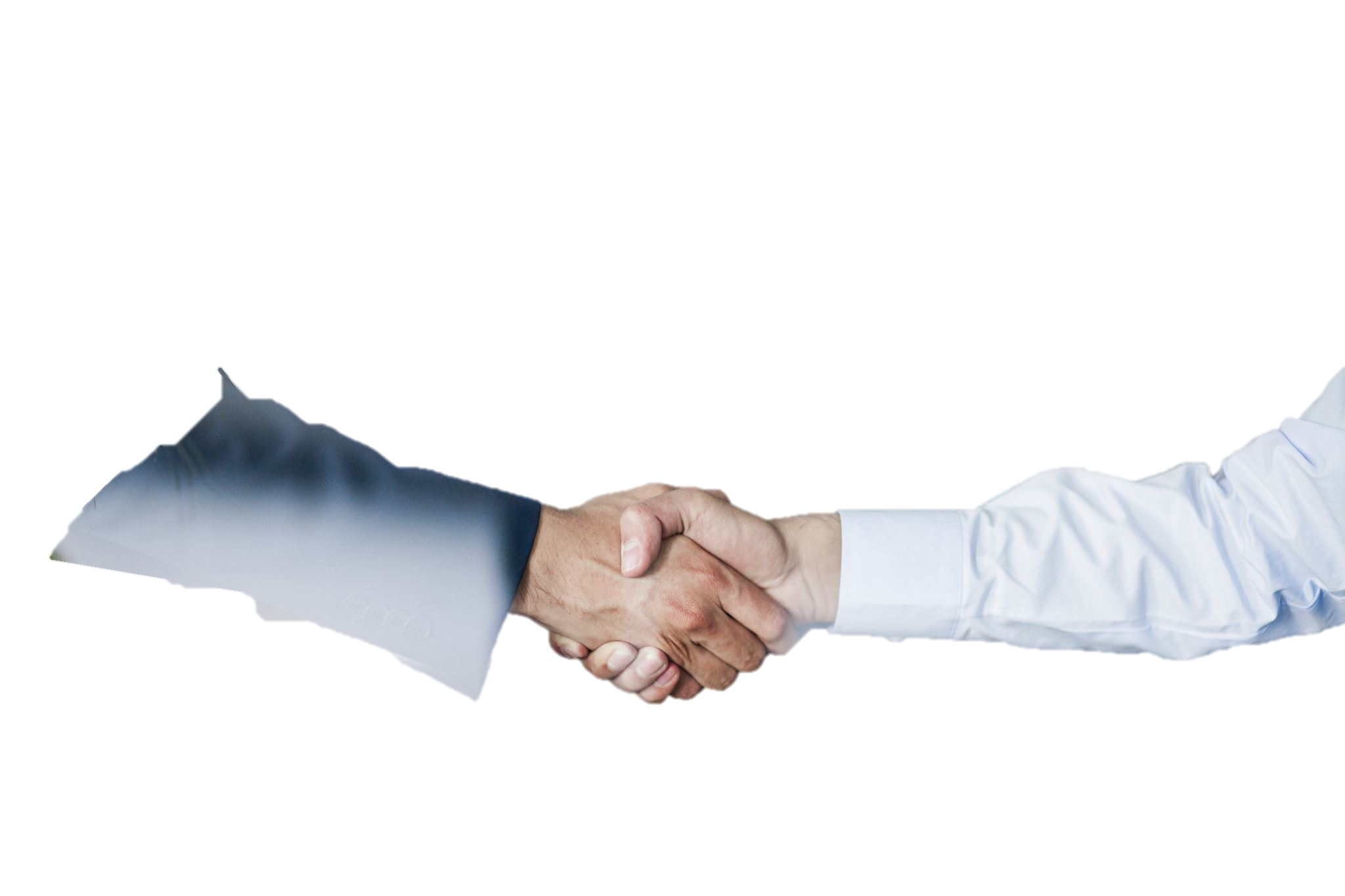 International




 Development forum
Transmission System Operator  A
Transmission System Operator  B
Developer
Next steps
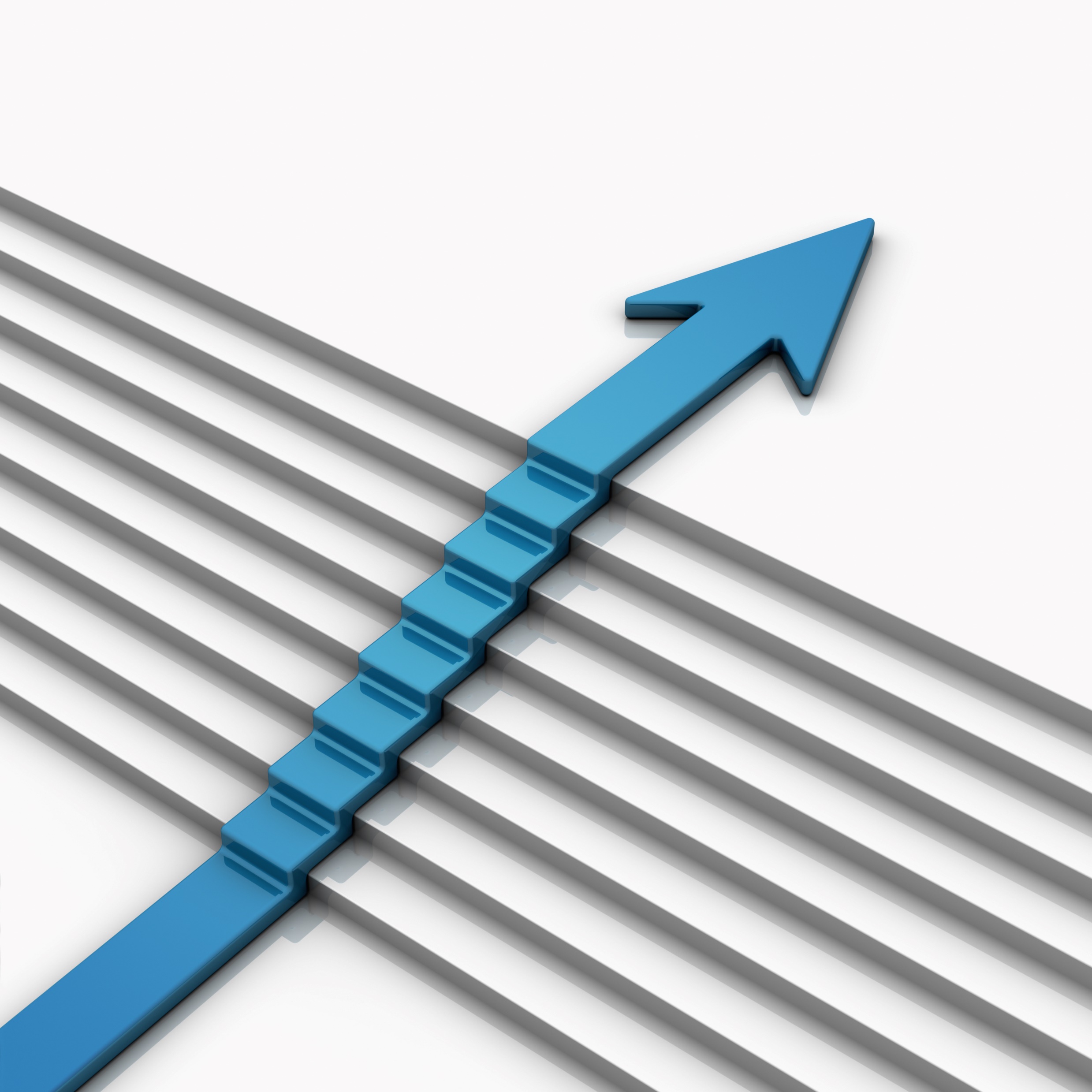 Test findings and consult with states in Asia-Pacific bilaterally.
To publish the Principles for Interconnectors at Singapore International Energy Week / COP28.
Acknowledgements
Thank-you for listening!

With special thanks to our colleagues in the GGI Asia – Pacific Working Group Taskforce for their contributions so far:
For more information, please visit: https://www.greengridsinitiative.net/

Email: Rob.Cooke@energysecurity.gov.uk